SYMBOLS
What are they?
Something that stands for something else
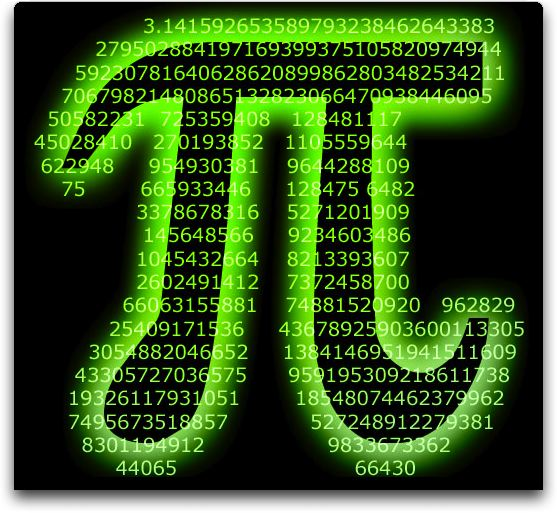 Something concrete that represents or suggests another thing that cannot be pictured
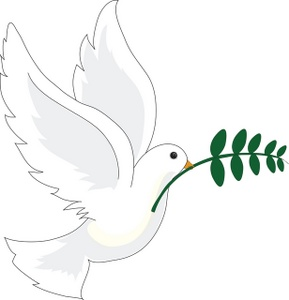 a letter, character, or sign
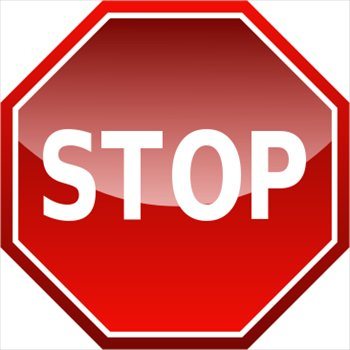 What do the following symbolize?
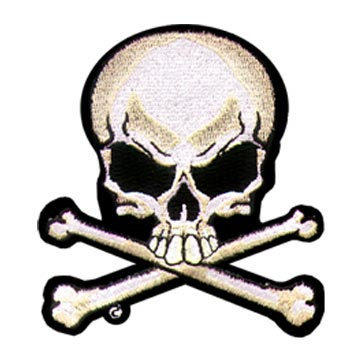 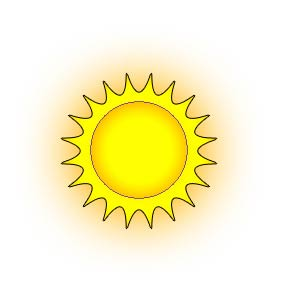 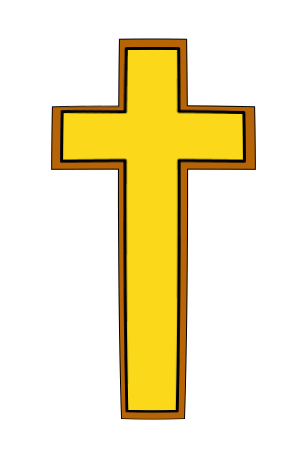 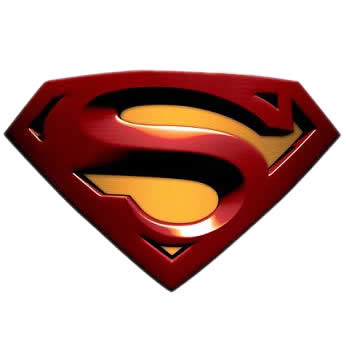 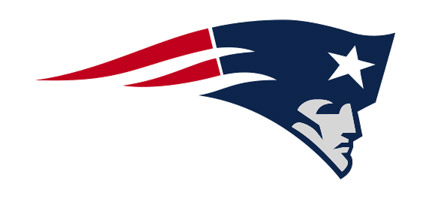